The University of Mississippi
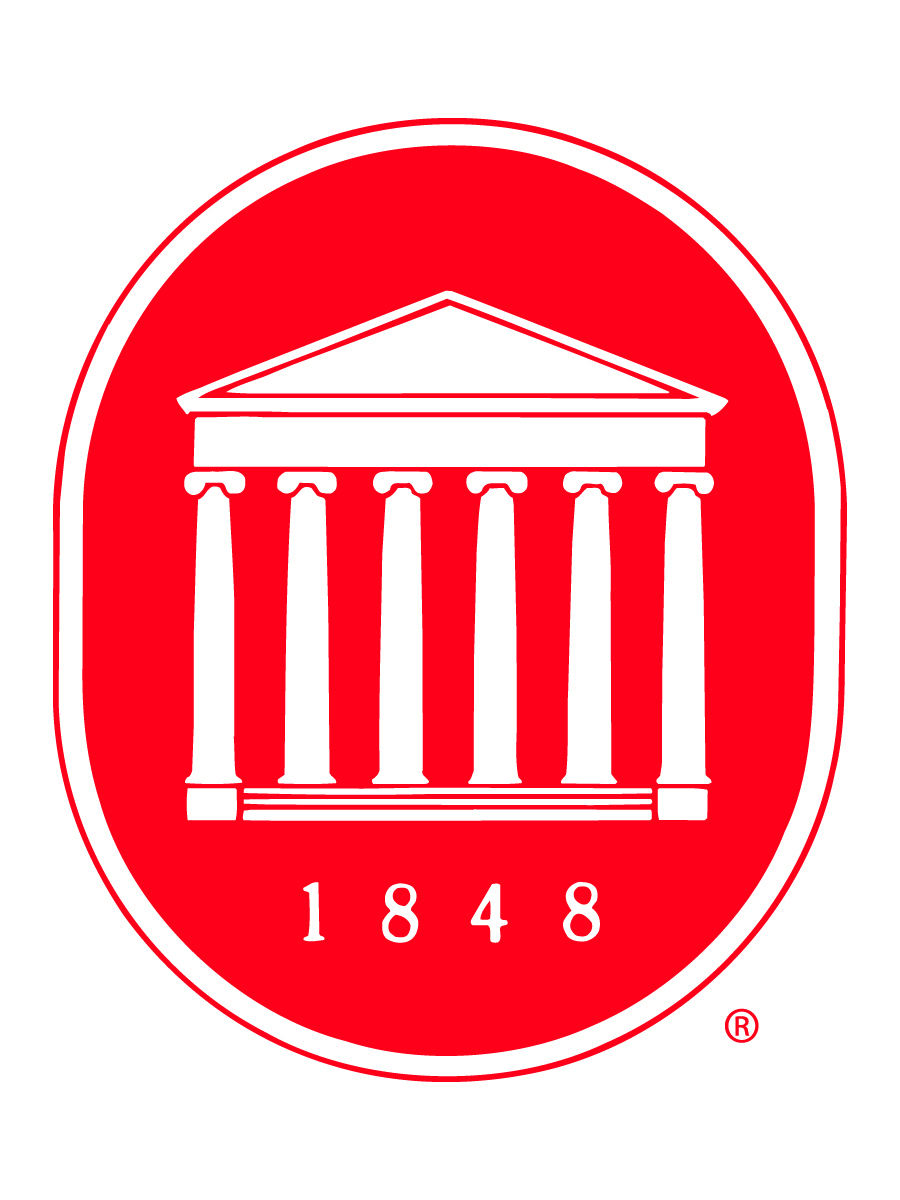 NSF CAREER

ORSP Information Session
APRIL 10, 2017
APRIL 18, 2017
[Speaker Notes: Jason Hale to Start]
WELCOME
Nathan Hammer

Associate Professor of Chemistry & Biochemistry

ORSP Research Development Fellow
[Speaker Notes: Strum]
Brief Introductions
Panelists:
Name, Rank, Department, and Year of CAREER Award
Number of Attempts before CAREER Award
Attendees
Please Stand Up
Name, Rank, and Department
First NSF CAREER Proposal?
Planning for Summer 2017 or 2018?
Any prior NSF proposal experience/success?
Ever attended an NSF CAREER proposal writing workshop?
ORSP and Research Development Fellows
Name, title, and role
[Speaker Notes: JASON HALE]
Overview of NSF Faculty Early Career Development Program
Jason Hale
Office of Research
[Speaker Notes: Strum]
NSF CAREER
The Following Slides Taken from NSF CAREER Slides at https://www.nsf.gov/mps/dms/career_and_pecase_information/career_webinar_slides_2017.pdf.
NSF CAREER
Faculty Early-Career Development (CAREER) Program
Most prestigious awards to help a junior faculty member develop
activities that can effectively integrate research and education within the context of his/her organization
Education component as important as research
Goals
Provide stable support for five years (≥400K in most Directorates – BIO, GEO/PLR, ENG are ≥500K) to allow the career development 
Build a foundation for a lifetime of integrated contributions to research and education. 
Integration of research and education. 
Increase participation of those traditionally underrepresented in science and engineering.
Eligibility
Hold a doctoral degree in any field supported by NSF by proposal deadline 
Be untenured by Oct 1st following proposal deadline
Be employed in a tenure-track (or equivalent) position at an eligible institution as an Assistant Professor (by Oct 1st following deadline) 
Have not previously received a CAREER award 
Have not had more than two CAREER proposals reviewed 
Untenured Associate Professors are NOT eligible
Standard NSF review criteria
Merit criteria: Potential to advance, if not transform, the frontiers of knowledge; assessment based on appropriate metrics
Broader Impacts: potential to benefit society and contribute to the achievement of specific, desired societal outcomes.
Review elements:
1. What is the potential for the proposed activity to: a. advance knowledge b. benefit society 
2. To what extent do the proposed activities suggest and explore creative, original, or potentially transformative concepts?
3. Is the plan for carrying out the proposed activities well-reasoned, with a mechanism to assess success?
4. How well qualified is the PI and team?
5. Are there adequate resources available to the PI?
Special criteria for CAREER
A compelling research plan 
An innovative but feasible education plan 
A plan for the effective integration of both sets of activities (evaluation plan is a big plus)
Departmental Letter
Letters of Collaboration if appropriate
A budget that is consistent with the scope of the research and education activities
Basis for decision
Peer Review – Content of the review is more important than rating – Program Officer analyzes: Fairness and substance of the reviews; any technical issues raised (can they be resolved swiftly and easily); reviewer’s enthusiasm for the project; any additional feedback from reviewers/panels or other program officers; sometimes also clarification from the PI if needed 

 Portfolio Balance – Research and education topics and their integration; potential for transformative impact in both; priority or timeliness of the area of research and systems; demographics of the PI population and diversity of institution types; stage of the career development of the PI; international partnerships
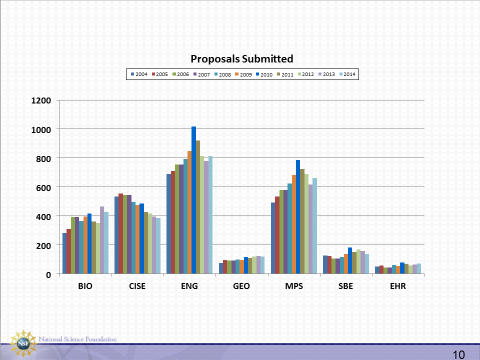 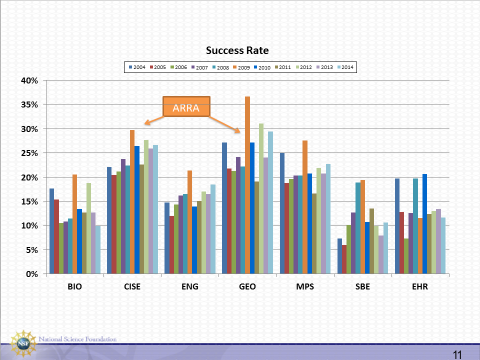 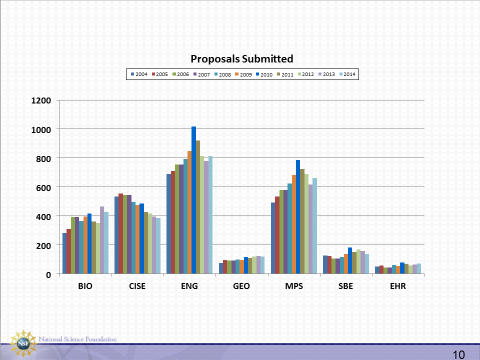 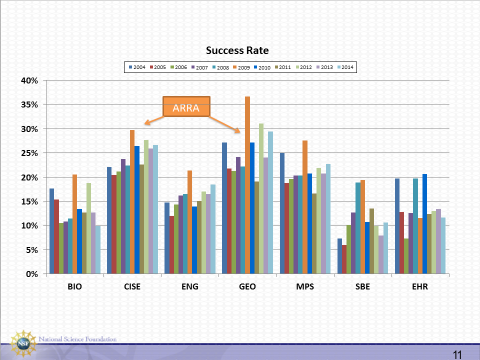 Merit review across NSF divisions
Ad hoc + Panel (with other proposals in the Program)
most of GEO (AGS uses ad hoc only) 
BIO and SBE •
Primarily dedicated CAREER Panels 
ENG, CISE, HER
MPS varies by Division: AST : Panel only; CHE, DMR – Mix of ad hoc and panels; DMS – mostly panels (2 programs ad hoc only)
Previous UM CAREER Awardees
April 10 Information Session
Emanuele Berti, Associate Professor of Physics and Astronomy(link to proposal in Box to be shared)
Nathan Hammer, Associate Professor of Chemistry and Biochemistry
Tammy Goulet, Professor of Biology
April 18 Information Session
Patrick Curtis, Assistant Professor of Biology
Sarah Liljegren, Associate Professor of Biology
Nathan Hammer, Associate Professor of Chemistry and Biochemistry
Other Awardees
Jared Delcamp, Assistant Professor of Chemistry and Biochemistry(those interested in seeing Dr. Delcamp’s proposal can e-mail delcamp@olemiss.edu)
Amal Dass, Associate Professor of Chemistry and Biochemistry
Davita Watkins, Assistant Professor of Chemistry and Biochemistry
[Speaker Notes: JASON HALE]
Previous UM CAREER Awardees
What has the CAREER Award meant to your career?
How many tries did it take to be successful?
What were the keys to your proposals success?
Anything you’ve learned as a NSF CAREER Reviewer?
Other advice?
[Speaker Notes: JASON HALE]
Changes Since 2016 Solicitation
Support for senior personnel other than the PI that is commensurate with a limited collaborative role in the project is now allowed in
PAPPG NSF 17-1 is now in effect
[Speaker Notes: JASON HALE]
Research Development Fellows
ORSP Research Development Fellows
Greg Easson, Professor of Geological Engineering, Director of Mississippi Mineral Resources Institute
Christian Sellar, Associate Professor of Public Policy Leadership
Nathan Hammer, Associate Professor of Chemistry & Biochemistry
Mission is to help faculty be more competitive for grant proposals, including but not exclusively interdisciplinary proposals)
Available for discussions, enhanced reviews of CAREER proposal ideas, draft proposals, and full proposals
E-mail researchfellows@olemiss.edu
[Speaker Notes: JASON HALE]
Next Steps
Read the full CAREER Solicitation and FAQ: https://www.nsf.gov/funding/pgm_summ.jsp?pims_id=503214
Due Dates for 2016:
July 19, 2017 – BIO, CISE, EHR
• July 20, 2017 – ENG
• July 21, 2017 – GEO, MPS, SBE
View full NSF CAREER Slides at https://www.nsf.gov/mps/dms/career_and_pecase_information/career_webinar_slides_2017.pdf 
NSF CAREER Webinar May 22, noon – 2pm CDThttps://www.nsf.gov/events/event_summ.jsp?cntn_id=191332
Some may let you see their proposals and/or reviews
[Speaker Notes: JASON HALE]
Next Steps
Let your ORSP Program Development Specialist know if you are thinking about submitting in 2016
Discuss your idea with peers/mentors (including Research Development Fellows and/or CAREER Award holders at UM or other institutions)
Discuss your idea with Program Officer? (ORSP Faculty Travel Program – CFreePO funds available)
Watch for nation-wide NSF sponsored CAREER Development Workshops (ORSP Travel Funds)
E-mail researchfellows@olemiss.edu for assistance from an ORSP Research Development Fellow (Do this early).
[Speaker Notes: JASON HALE]
Next Steps
Chair’s Letter should be started early
Proposal should be complete and transmittal submitted to ORSP at least five working days before Sponsor’s Due Date
At least 15 working days advanced notice requested for ORSP ENHANCED REVIEW service (MORE if you want mentoring from ORSP Research Development Fellows)
PAPPG NSF 17-1 is now in effectSF Proposal & Award Policies & Procedures Guide
[Speaker Notes: JASON HALE]
Questions?
[Speaker Notes: JASON HALE]